Guide to IMMUNOPHARMACOLOGY
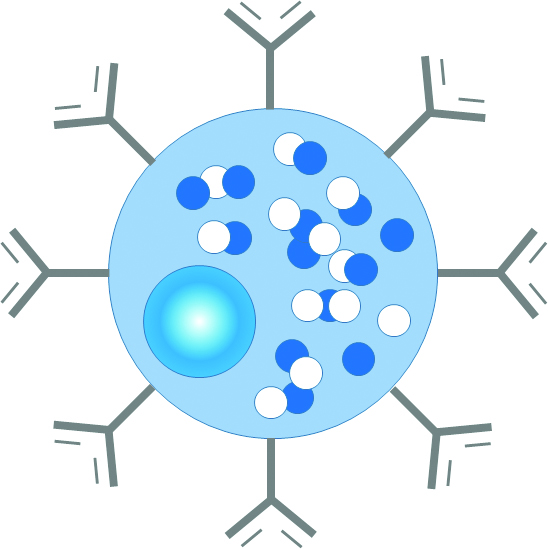 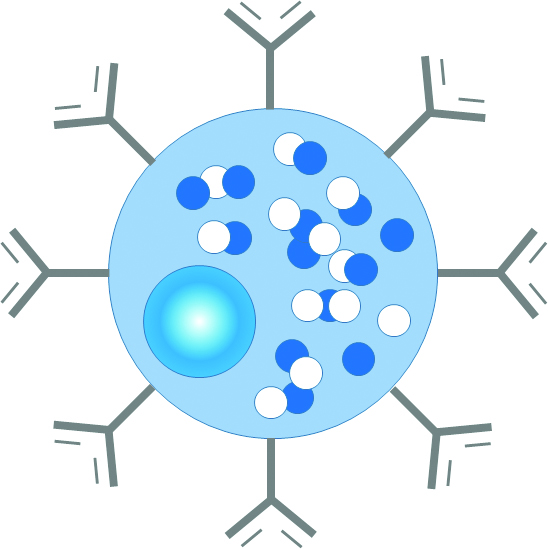 Overview presentation for October 2018 meeting
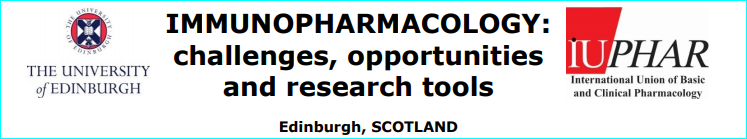 http://www.guidetoimmunopharmacology.org/immuno/index.jsp
Individual Team Members: 

Simon Harding
Chris Southan
Elena Faccenda
Joanna Sharman-Soares
Adam Pawson 
Jamie Davies
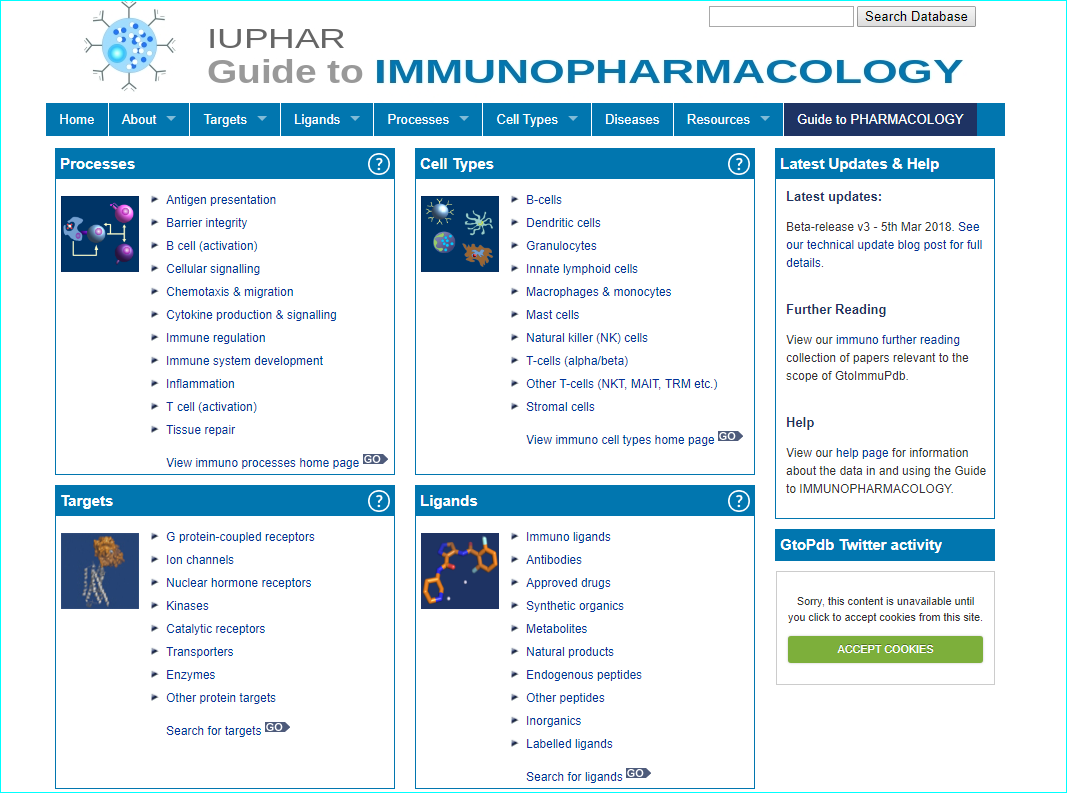 Development overview
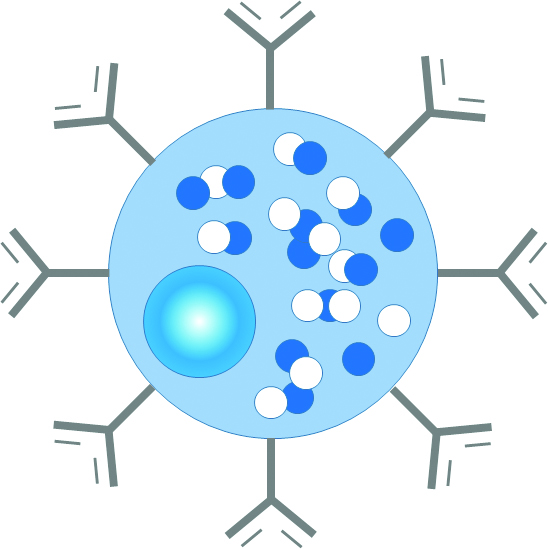 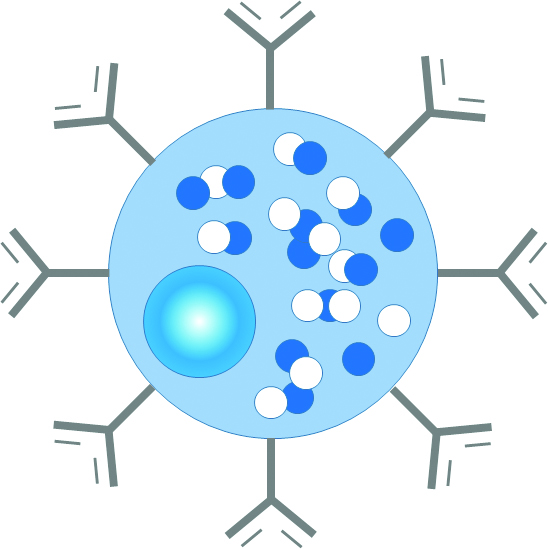 Extends the existing GtoPdb schema with new immuno-relevant data types e.g. Processes, Cell types, Diseases
Modification of submission tool to capture and integrate new data
Extending the web-interface to:
Surface new data types within existing GtoPdb resource
Provide a unique portal into the new data (GtoImmuPdb view)
Extend search mechanisms to encompass new data
Curation sources
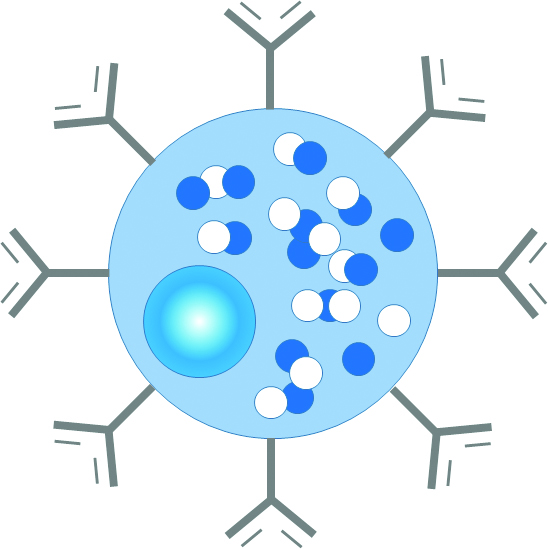 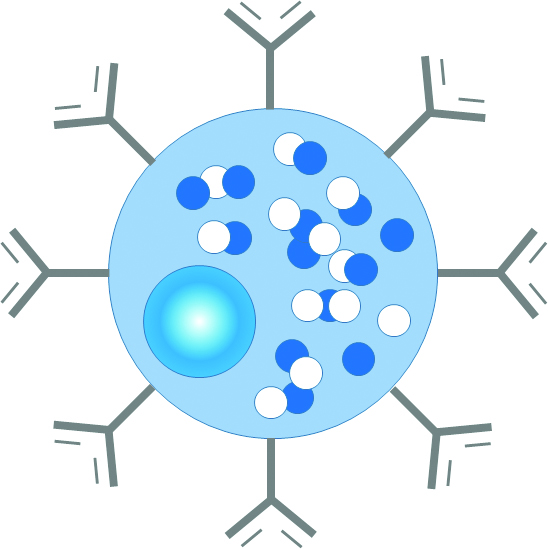 Focussed literature searches
Pharma companies pipeline disclosures
Pharma and academic press releases
Clinical trial registries
Selected Twitter sources 
INN lists
Patent documents
ArchiveX pre-prints (just initiated)
Literature searching
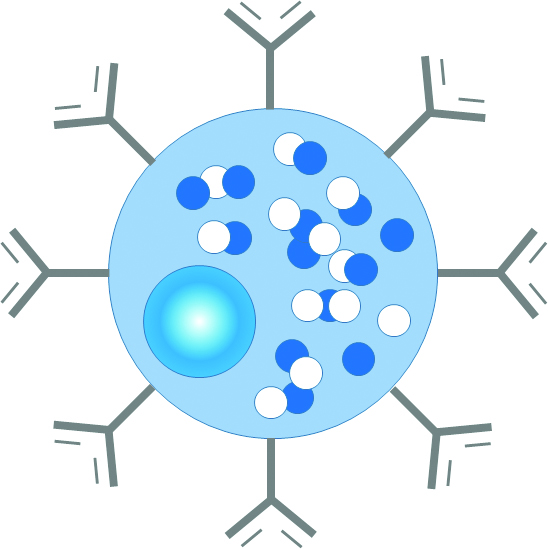 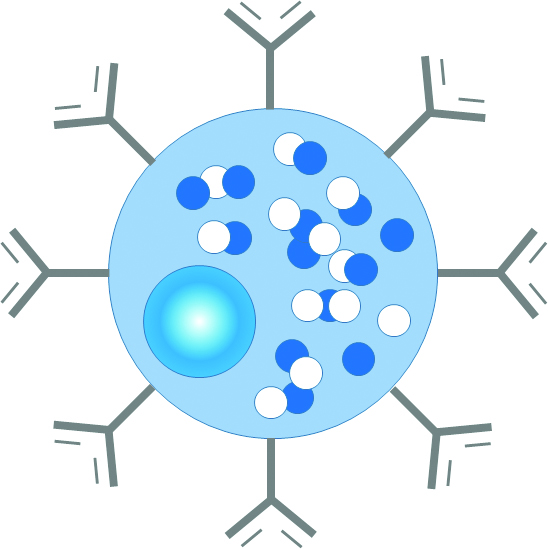 Most methods we explored worked but had different levels of recall, specificity and efficiency

Magnitude of the challenge indicated by monthly PubMed alert of:  “immunology OR "immune system" AND immunomodulation OR immunosuppression OR immunostimulation OR inflammation” typically returning ~ 5000 hits (good recall)

Highest specificity was browsing the contents pages of Journal of Medicinal Chemistry

Highest efficiency was via Twitter from selected journals and immunology society feeds and newsletters

Good specificity during curation of any paper by browsing PubMed “Similar articles” and “Cited by” 

The counter-intuative take home was  that only a minority of our curated primary reverences came from what we might classify as the ”immunopharmacolgy” literature (see journal distribution in later slide)
Triage and pre-curation
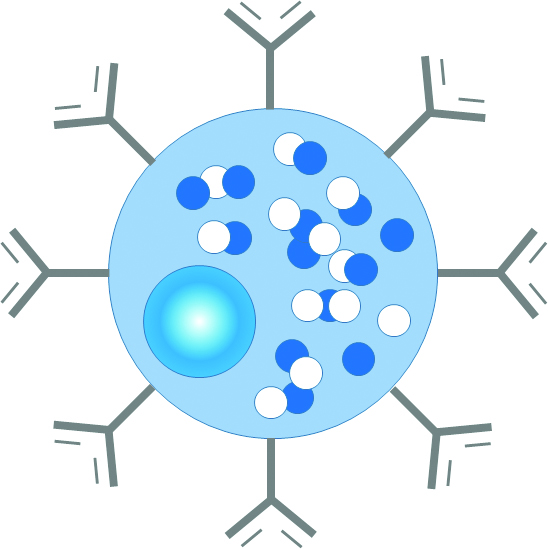 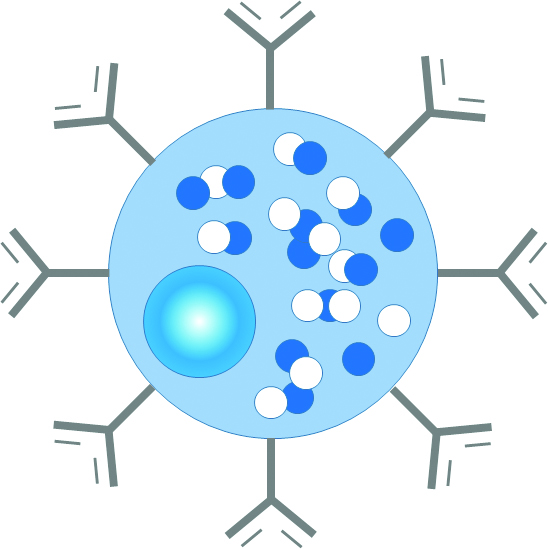 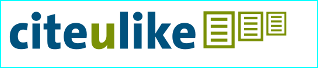 Benefits of using CUL to triage huge data sources
On-line collation of relevant references with curatable entities as targets and/or ligands
Common tags to allow retrieval of combined efforts 
Add pre-curation comments  (e.g. CIDs, SMILES etc. for ligands; Uniprot IDs for new targets)
Add personal PDFs for full curation
Repository of useful reviews and Hot Topics as further reading
System is open and tags can be shared with anyone
Not restricted to papers (can add any form of text reference)
Caveats 
Need to avoid common tags (i.e. use semi-cryptic personal tags)
Inability to cross-comment between users (have to duplicate comments and/or other curator adds separate comments)
No explicit linking between CUL IDs, DOIs, PubMed IDs and our database references
Little active development with Elsevier persistence dependency
Your can see our collections here
http://www.citeulike.org/user/cdsouthan/tag/immpharm   http://www.citeulike.org/user/efaccenda
CUL-tagged papers > further reading
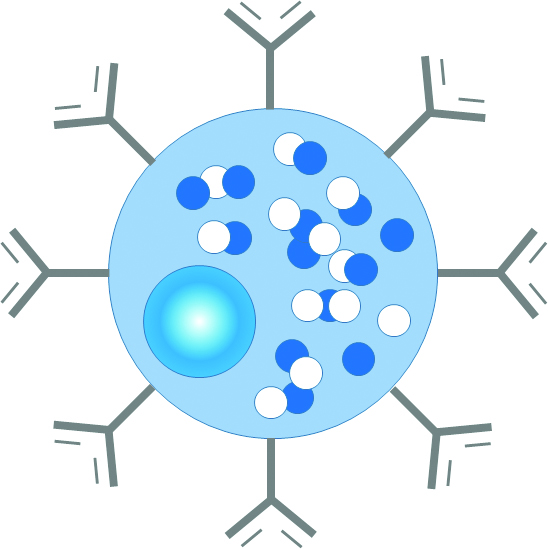 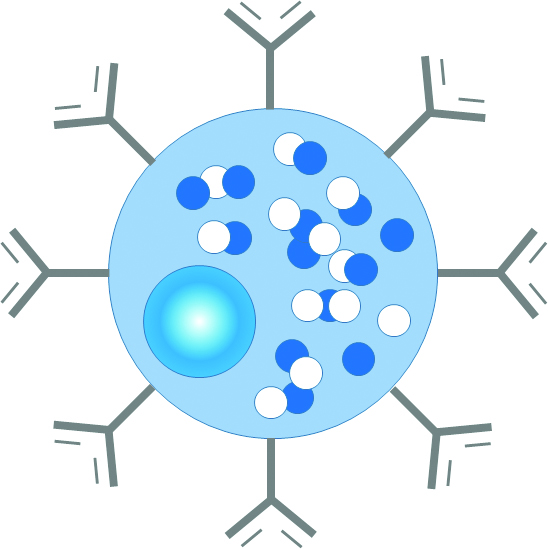 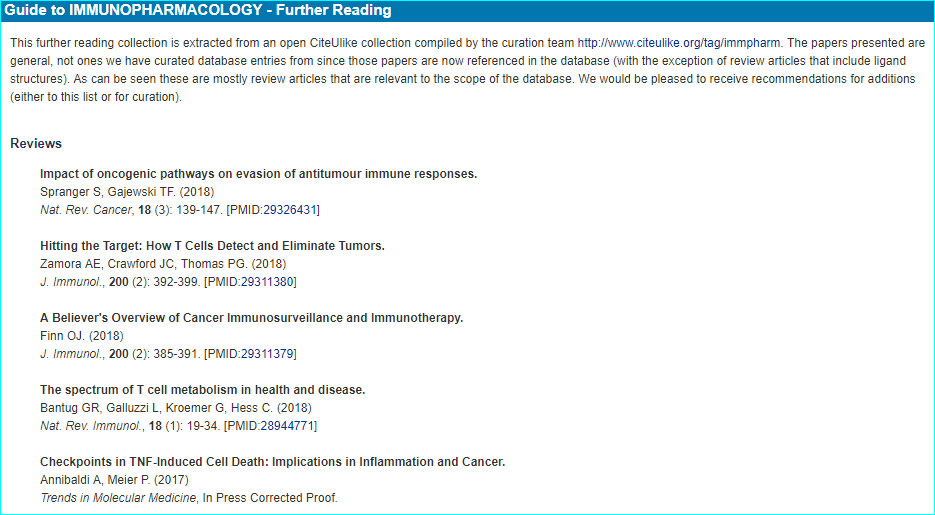 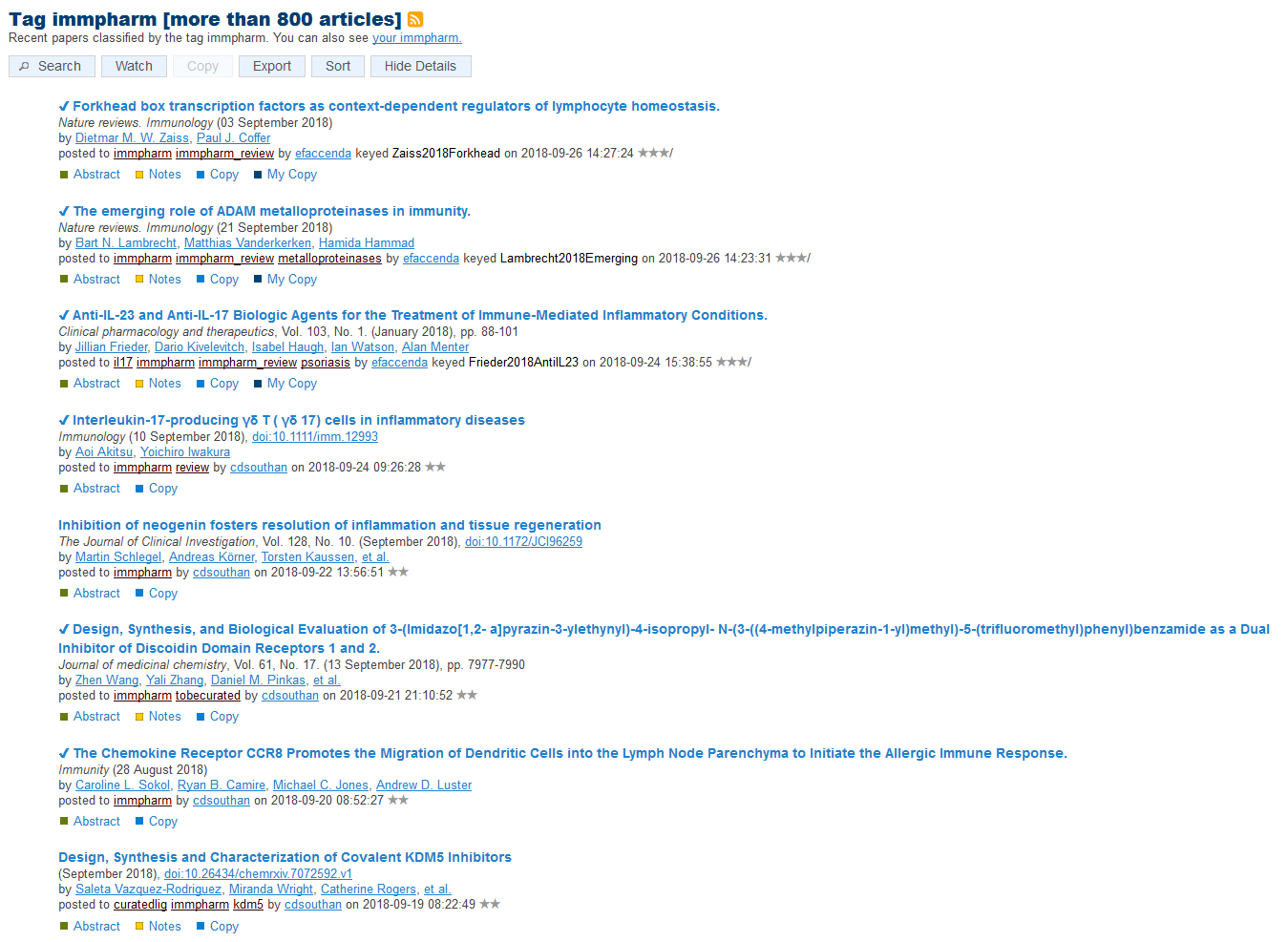 Shared tags
Target Curation
Target curation (1)
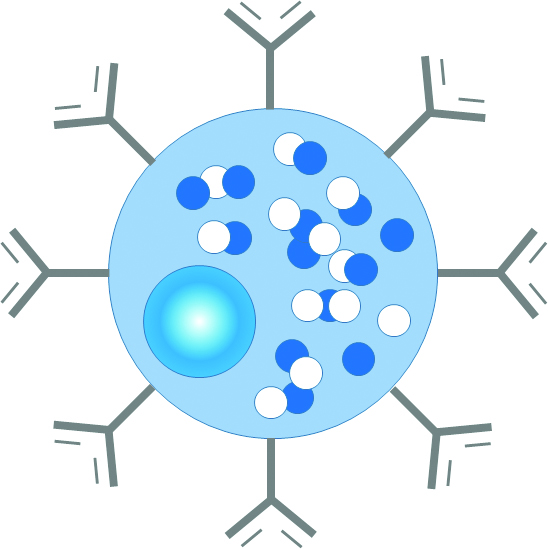 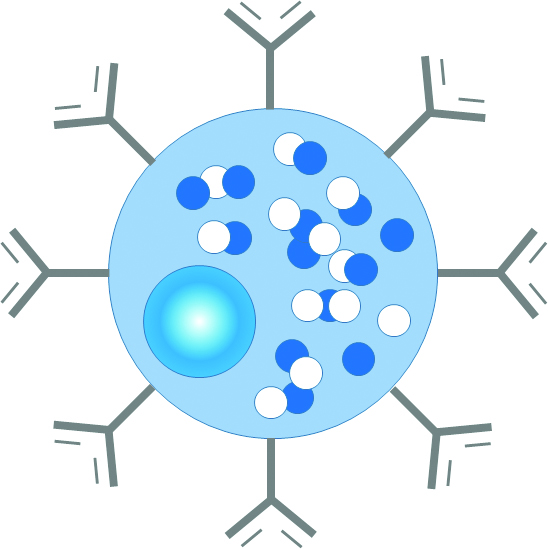 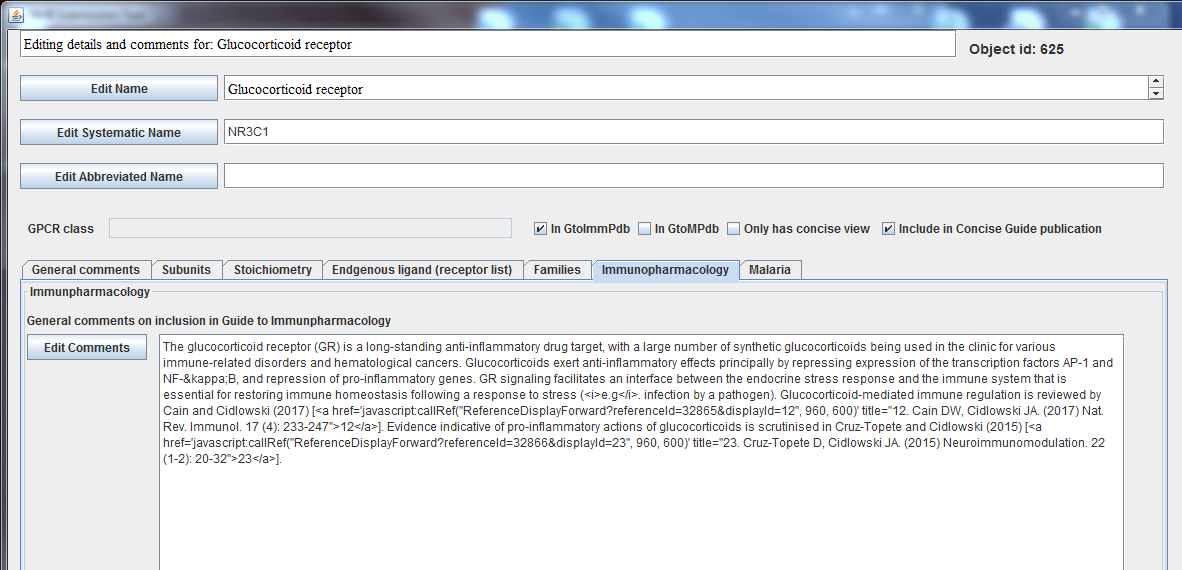 Text field to allow manual curation of descriptive information and supporting literature references
Tag to allow retrieval of all GToImmuPdb targets
Target curation (2)
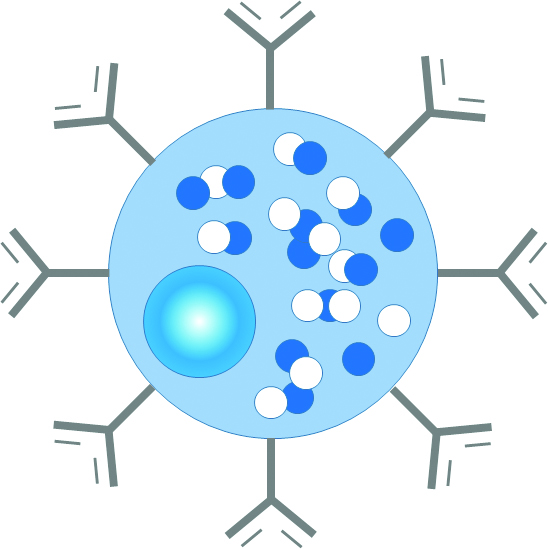 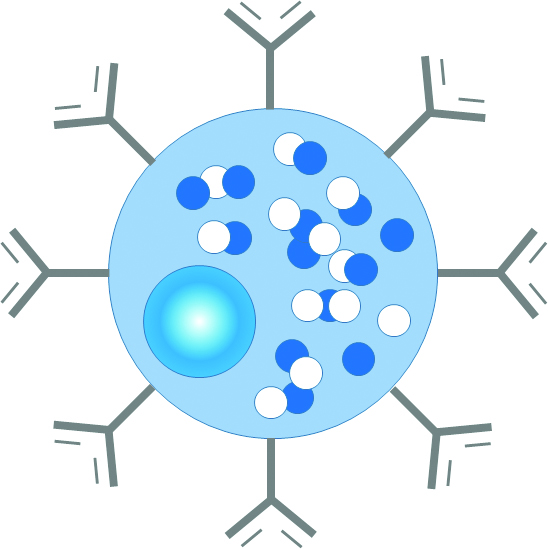 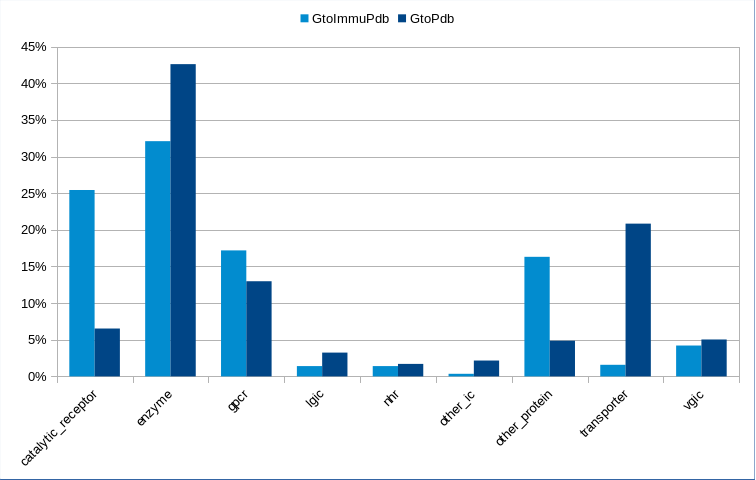 Breakdown of targets tagged in GtoImmuPdb by target class
Comparing distribution of targets in GtoImmuPdb against all other targets in GtoPdb
Y-axis shows percentage of targets.
GtoImmuPdb is over-represented by Catalytic Receptors and Other Protein classes
Ligand curation (1)
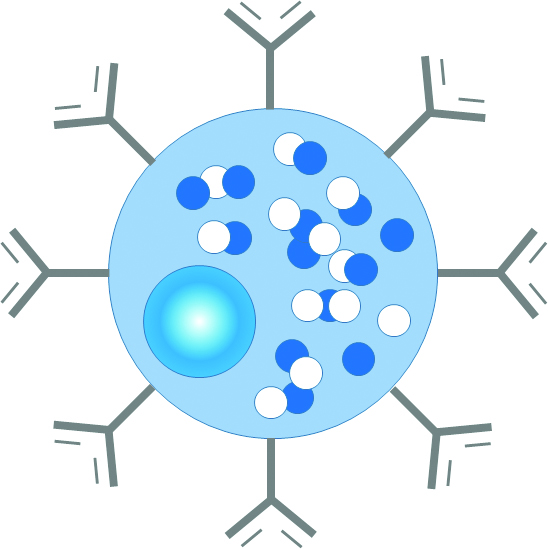 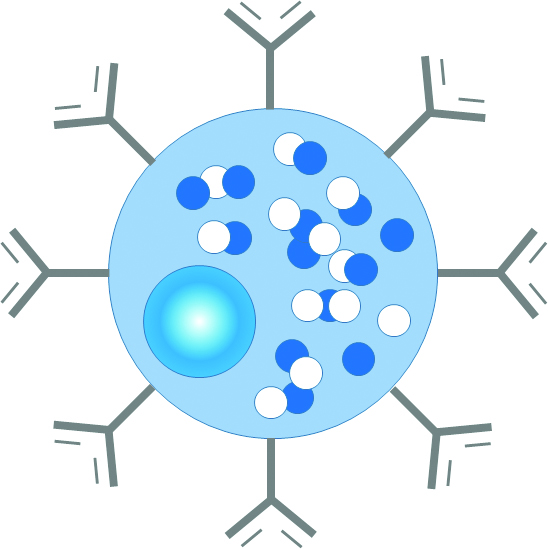 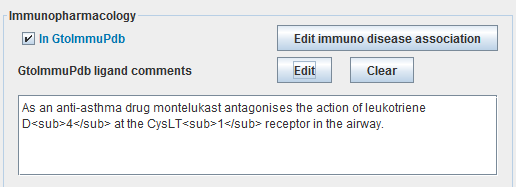 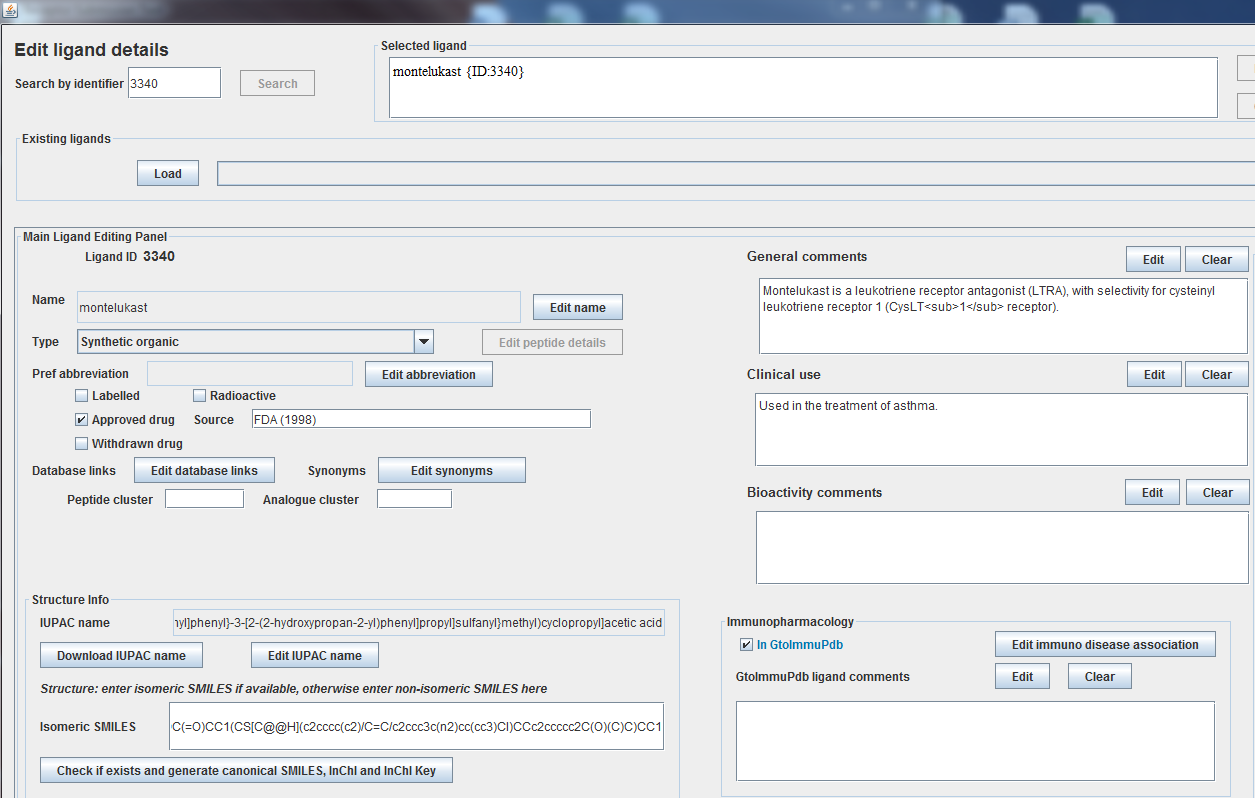 Text field to allow manual curation of contextual comments
Fields to allow manual ligand>disease association and comments
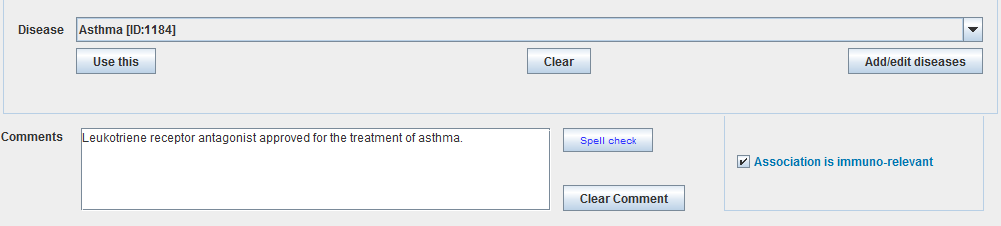 Tag to allow retrieval of all GToImmuPdb ligands
Ligand curation (2)
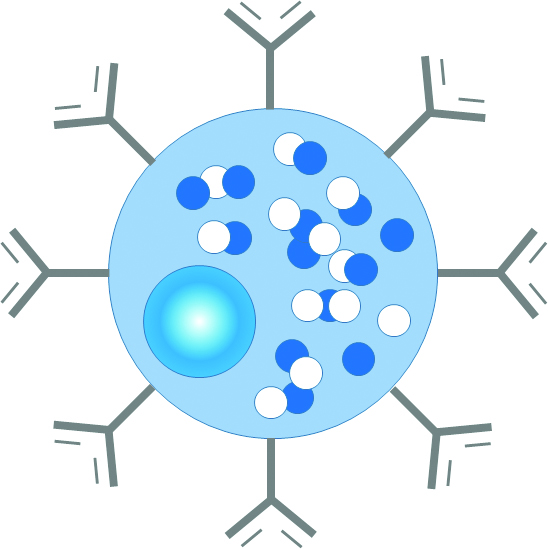 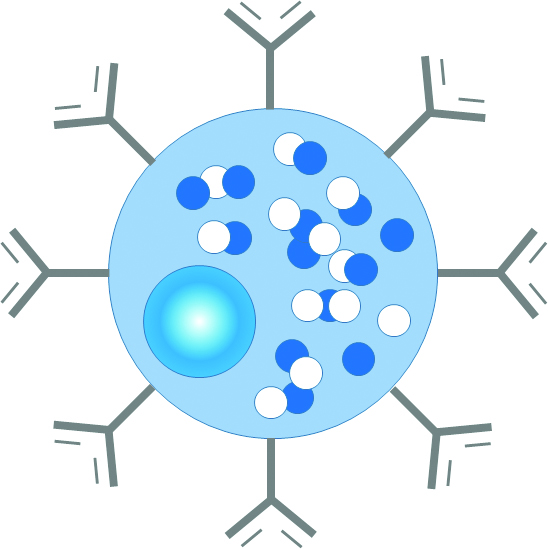 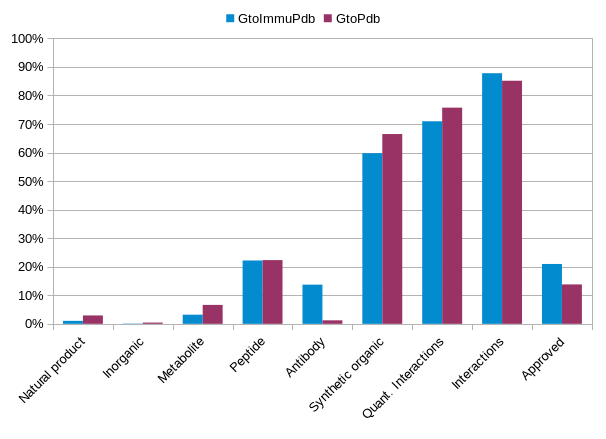 Breakdown of ligands tagged in GtoImmuPdb by type. Includes count of approved drugs
Comparing distribution of ligands in GtoImmuPdb against all other ligands in GtoPdb
Y-axis shows percentage of ligands
GtoImmuPdb is over-represented by Antibodies compared to GtoPdb. It also has a slightly higher proportion of approved drugs
GtoImmuPdb ligands in PubChem
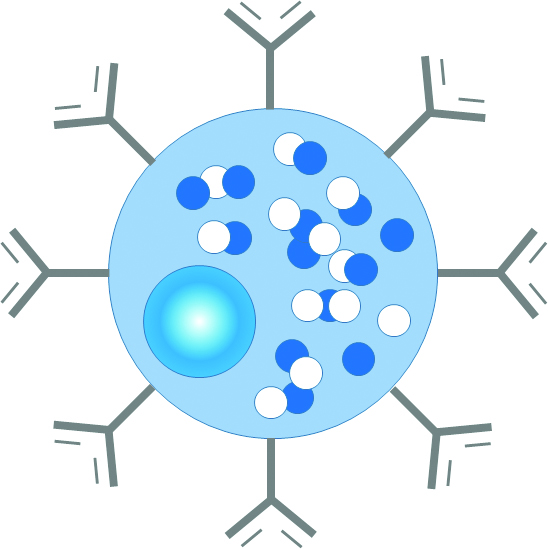 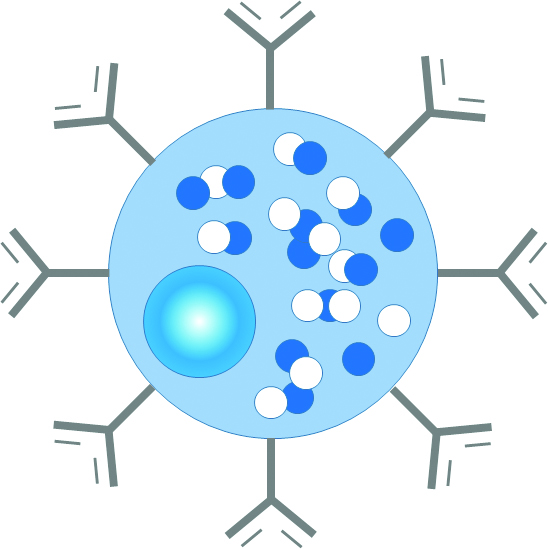 PubChem is the single most important global resource to surface our GtoImmuPdb ligands 
We have exellent collaborative contacts with the PubChem from our GtoPdb history of submissions for every release
We have introduced a series of tags that PubChem users can exploit for sub-setting our ligand entries (see stats below)
Note also our linkages present a ”virtuos cirle” for connectivity between GtoP, PubChem and PubMed, from the references we curate for our ligand entries

Headline stats associated with GtoPdb releas 2018.4 are as follows:
All substances (SIDs) = 9414 (includes antibodies, small proteins and larger peptides)
Small-molecule compounds (CIDs) = 7249
Approved drugs (human use) = 1480
CIDs unique to us as a source = 164
Antibodies (clinical) all = 247

Headline stats associated with GtoImmuPdb
All substances (SIDs) = 1064 
Small-molecule compounds (CIDs) = 687
Approved drugs = 259
Antibodies  = 145
Approved antibodies = 78
PubChem example (1)
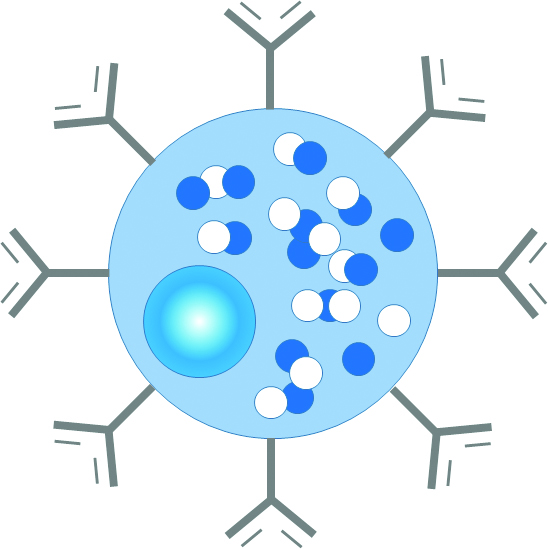 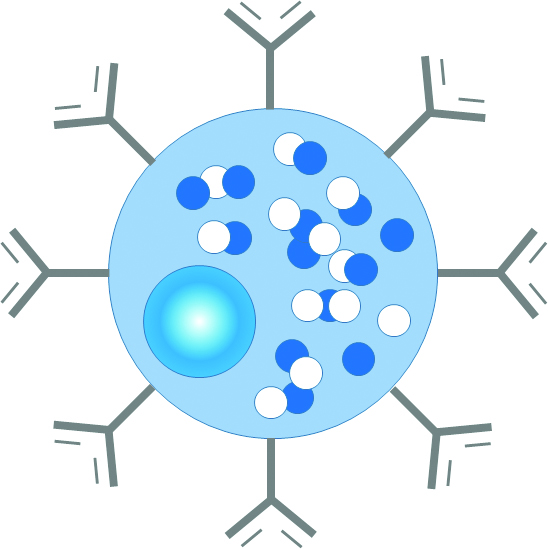 Substance side query “approved AND antibody  AND "IUPHAR/BPS Guide to PHARMACOLOGY"[SourceName]”
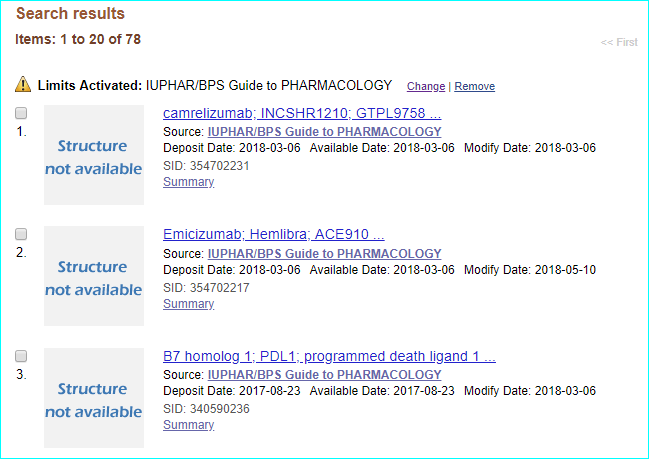 PubChem example (2)
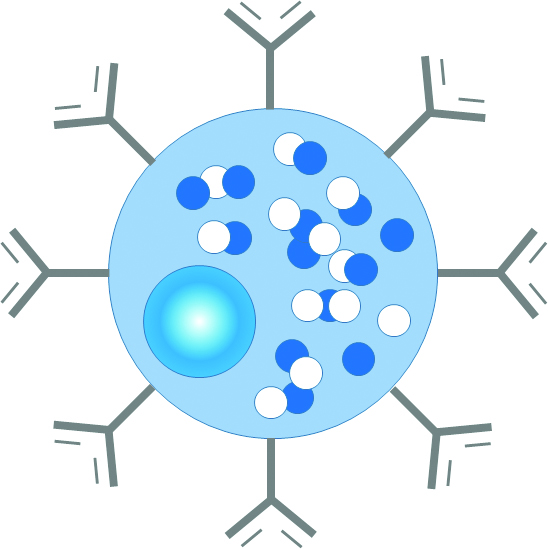 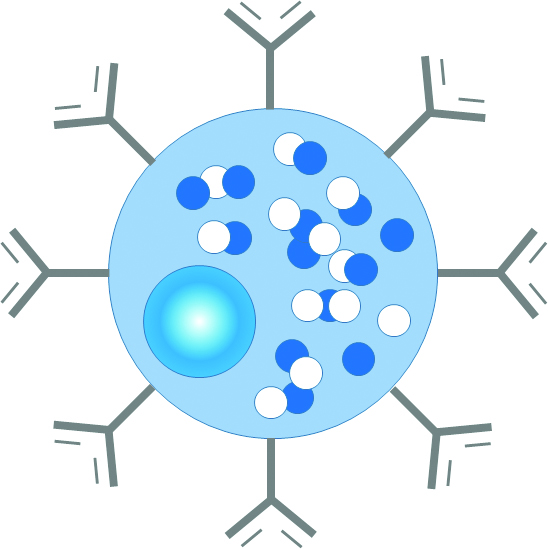 "IUPHAR/BPS Guide to PHARMACOLOGY"[SourceName]” as CIDs from “immunopharmacology, select for unique to us, and sort by date
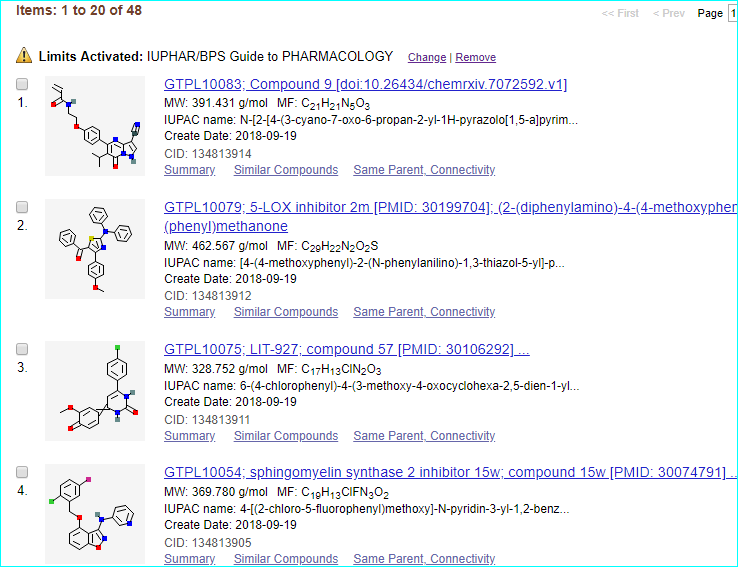 Publication counts
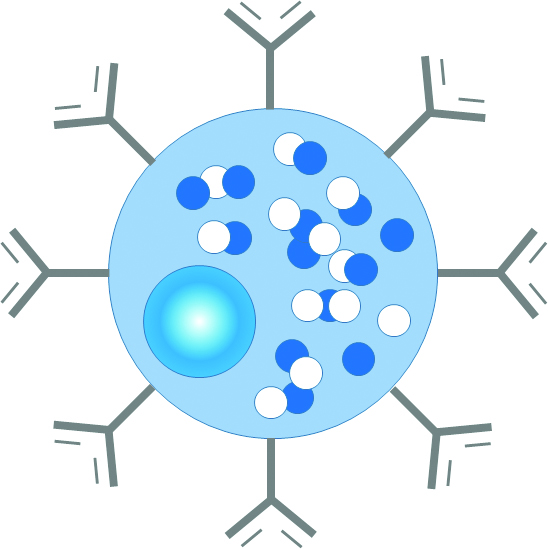 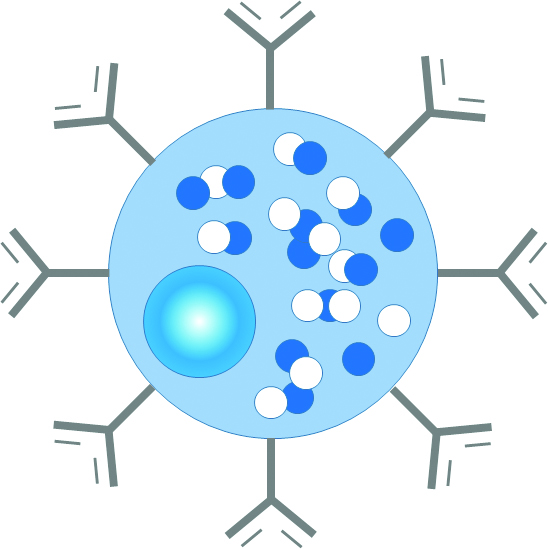 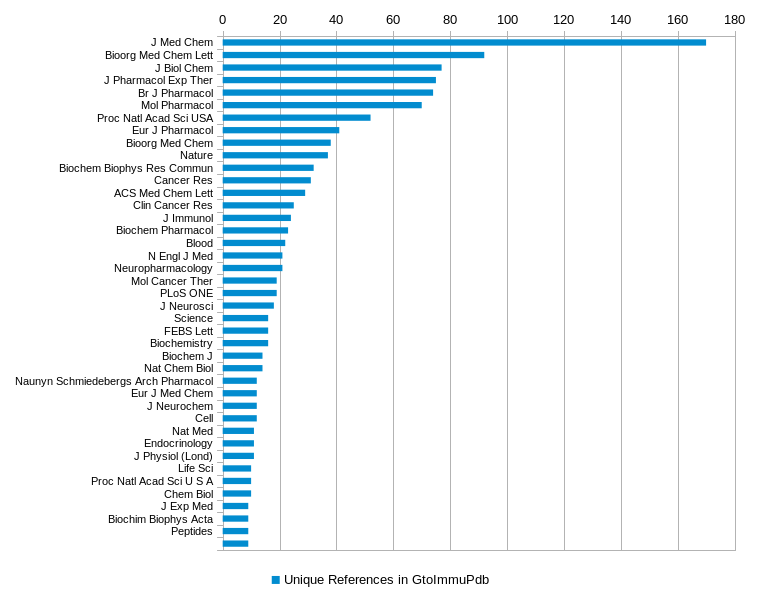 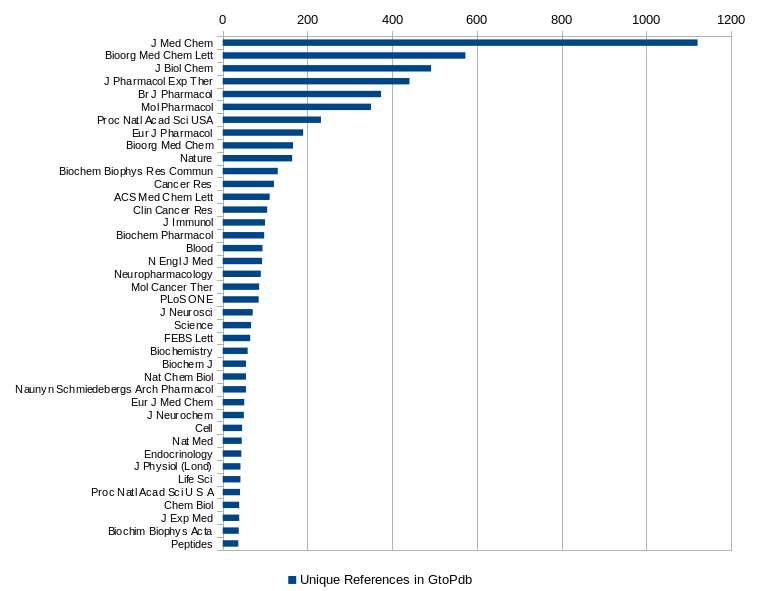 Annotating processes via GO
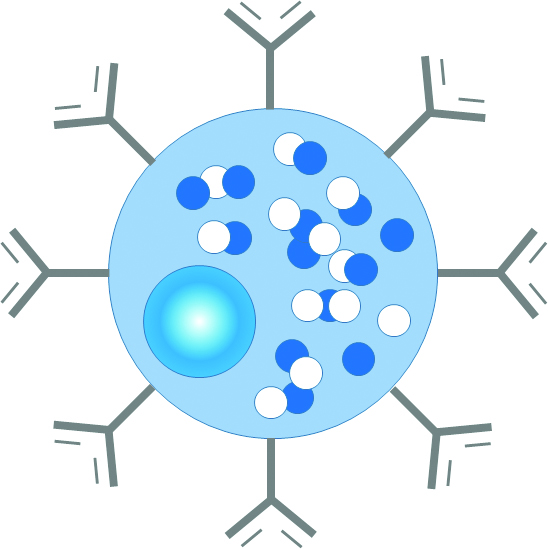 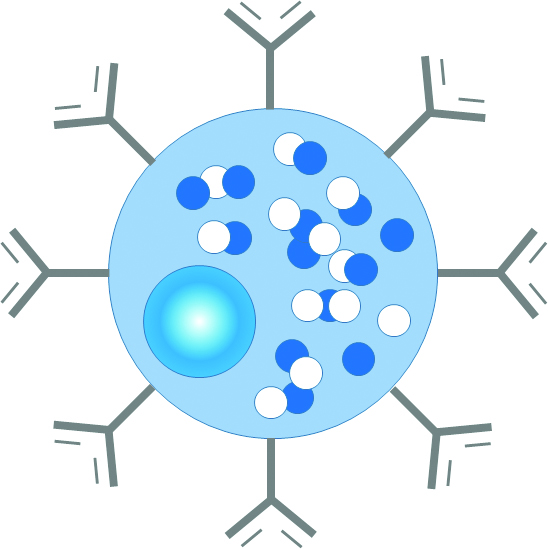 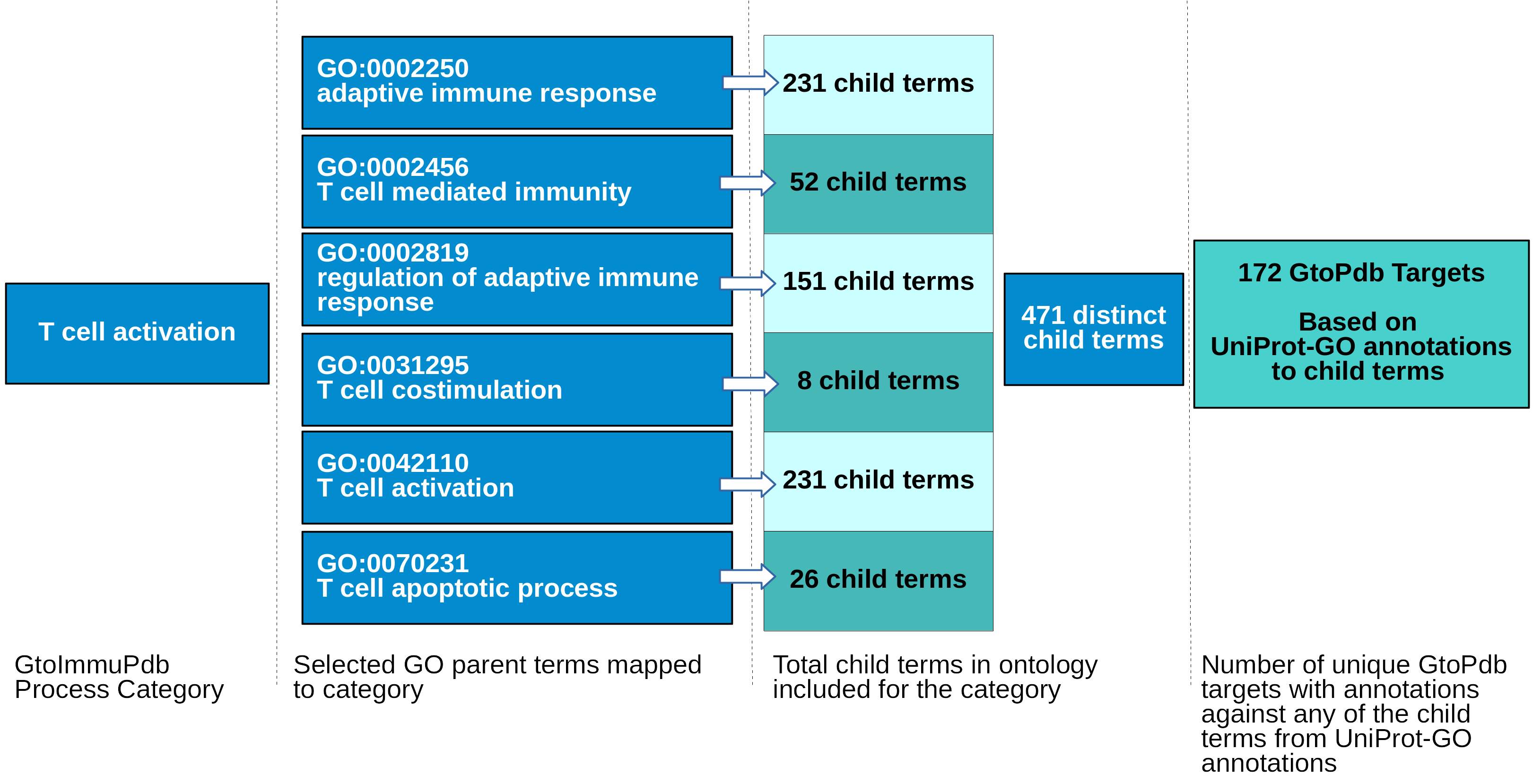 195
Targets associated with top-level immunological process categories
Parent Gene Ontology (GO) terms mapped to categories
Auto-curate targets annotated to any of those GO terms (or their children)
GO annotations downloaded from UniProt
GO ontology terms obtained from (http://purl.obolibrary.org/obo/go.obo)
Immuno process data (1)
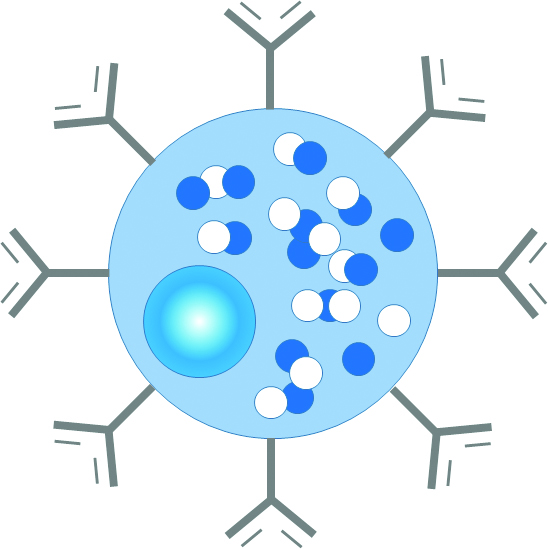 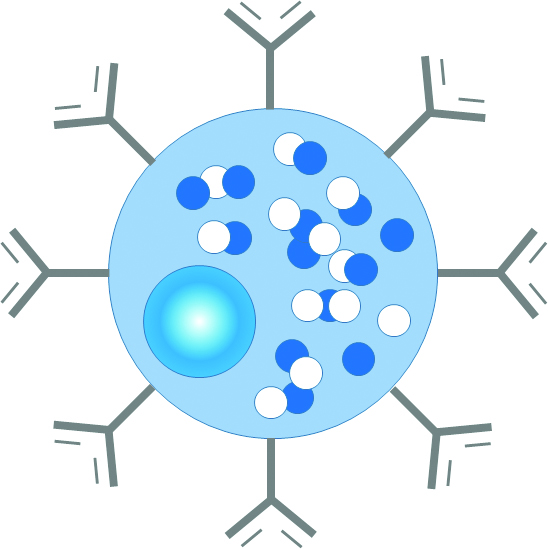 Immuno process data (2)
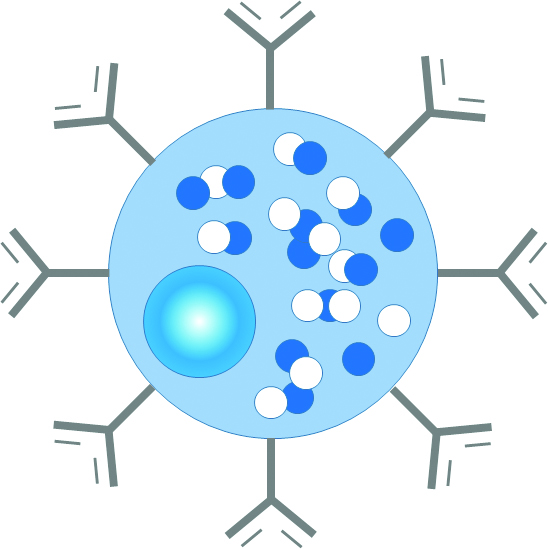 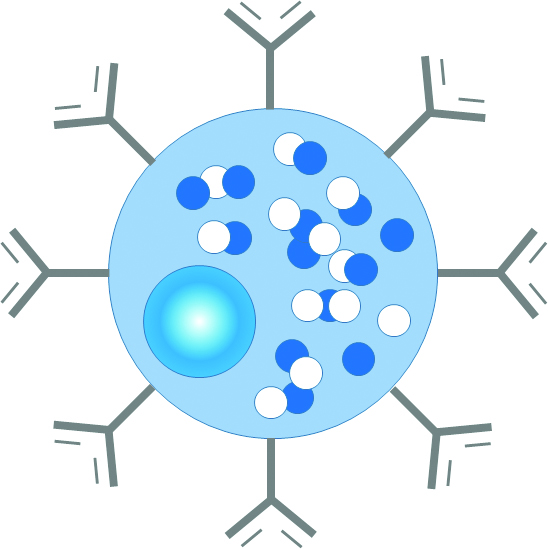 Processes auto-curated for the PD-1 checkpoint protein
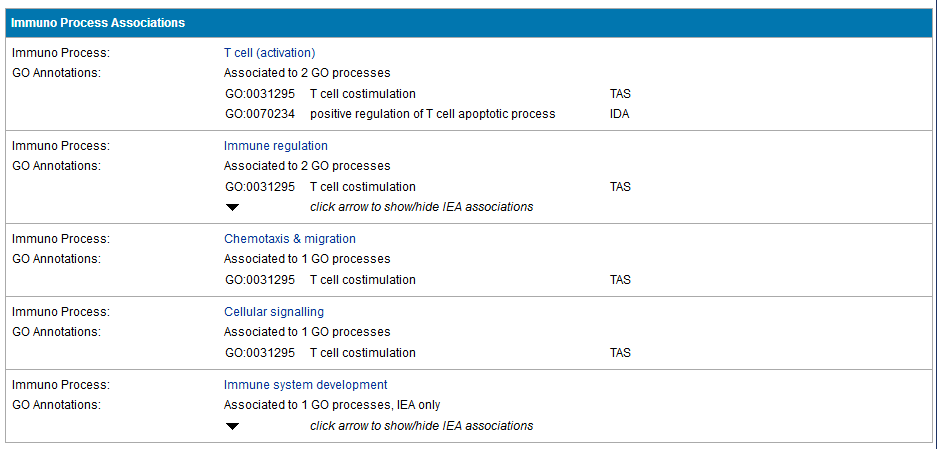 GO evidence codes
= Traceable Author Statement
= Inferred from Direct Assay
= Inferred from Electronic Annotation; automated- no curatorial judgement
Immuno cell type data(1)
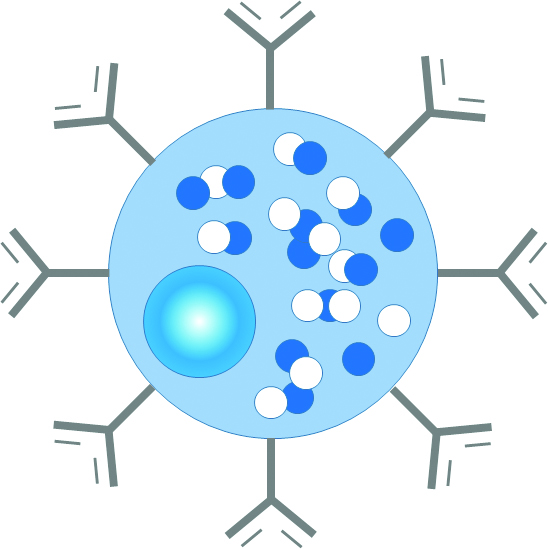 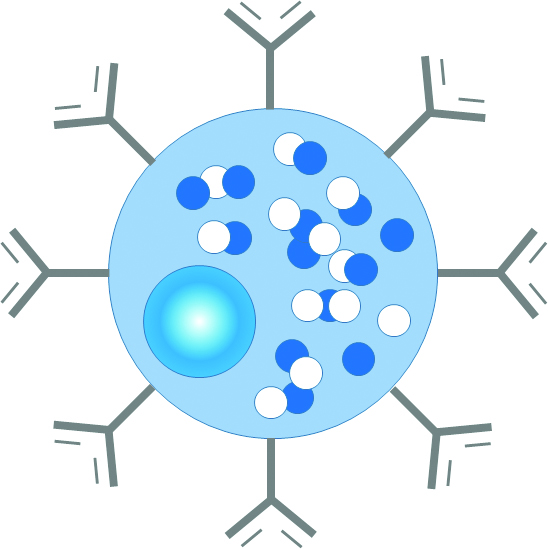 Immuno cell type data (2)
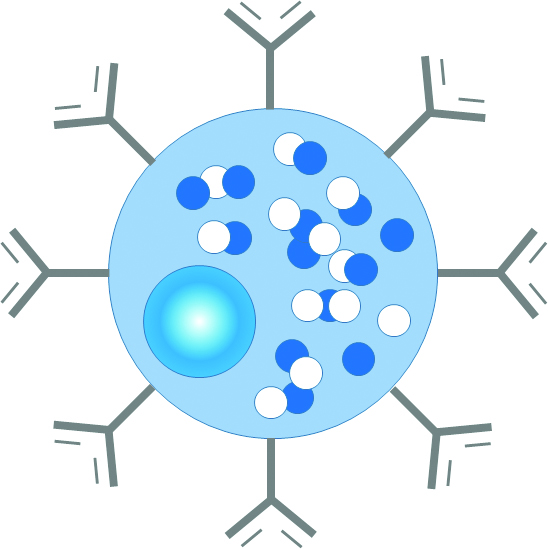 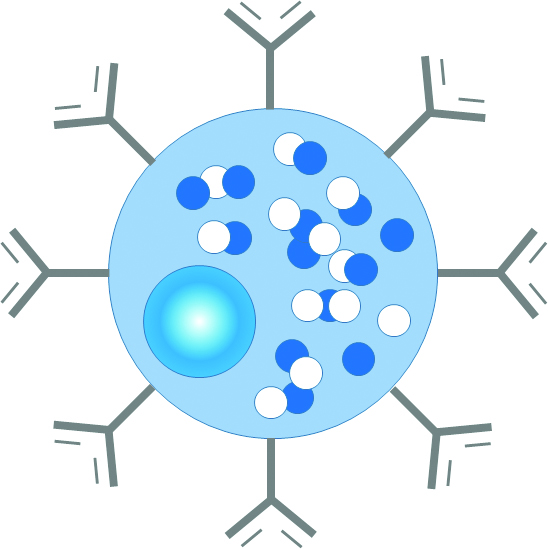 Cell types manually curated as expressing the Orai1 ion channel
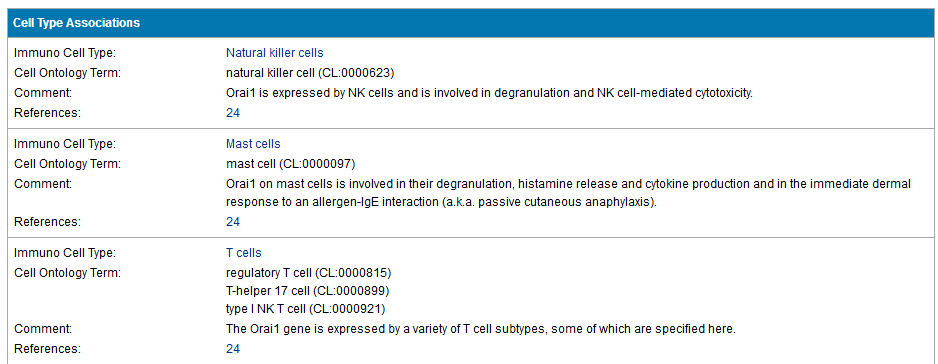 Disease pages
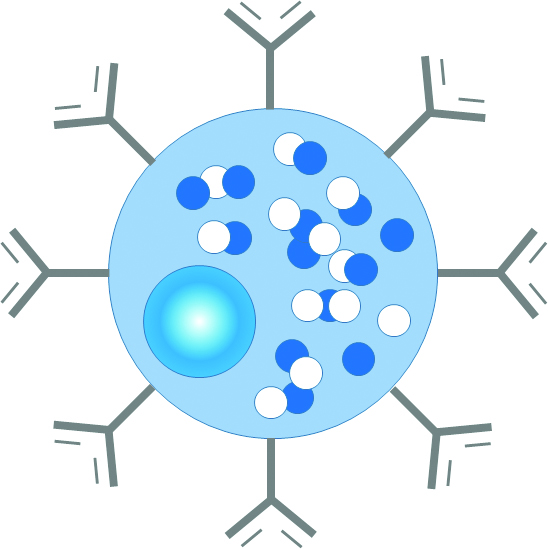 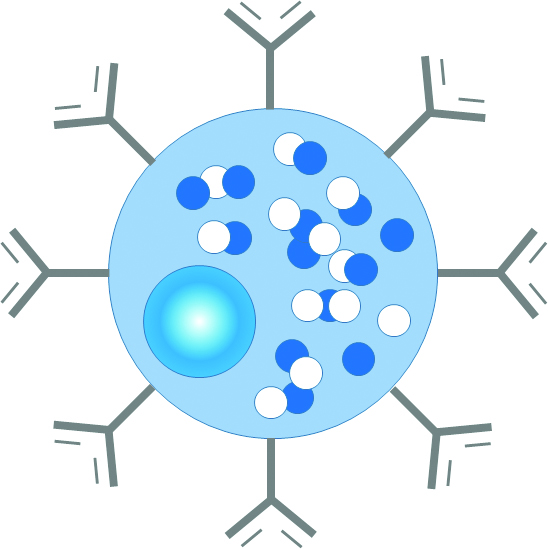 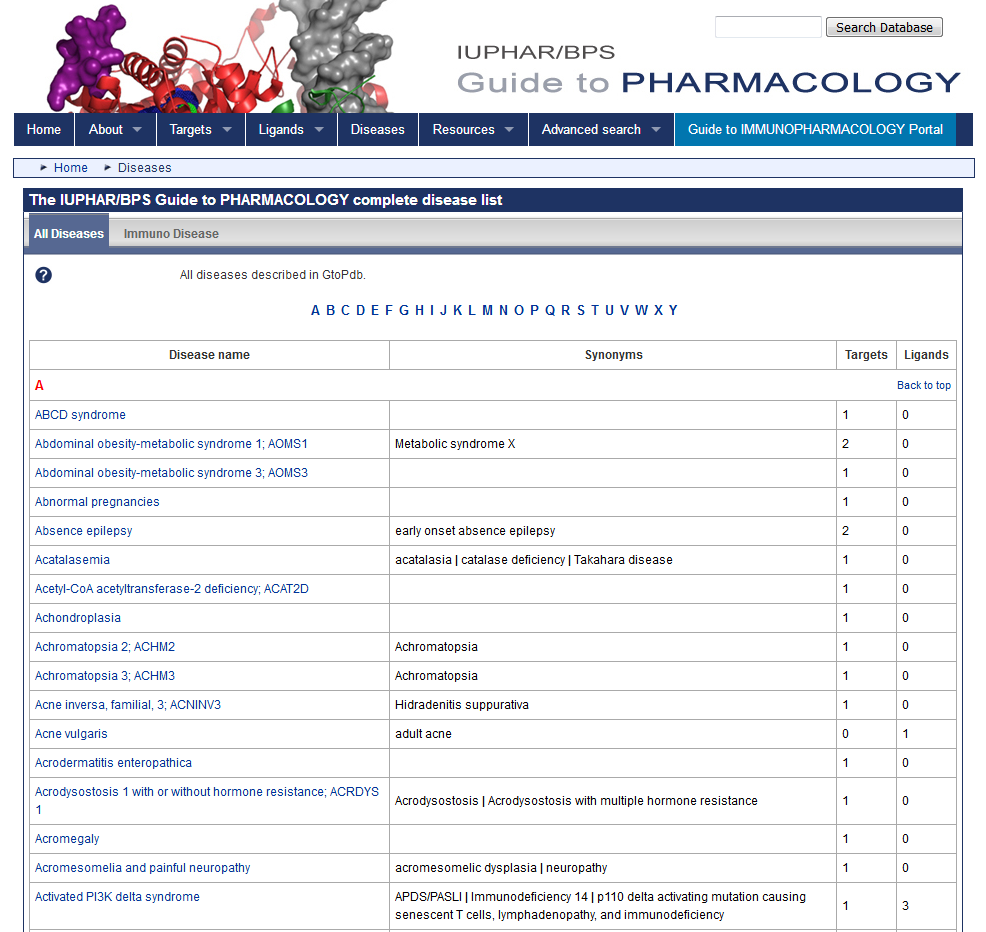 Developed for GtoImmuPdb but implemented across the wider data set held in the GtoPdb
Disease data
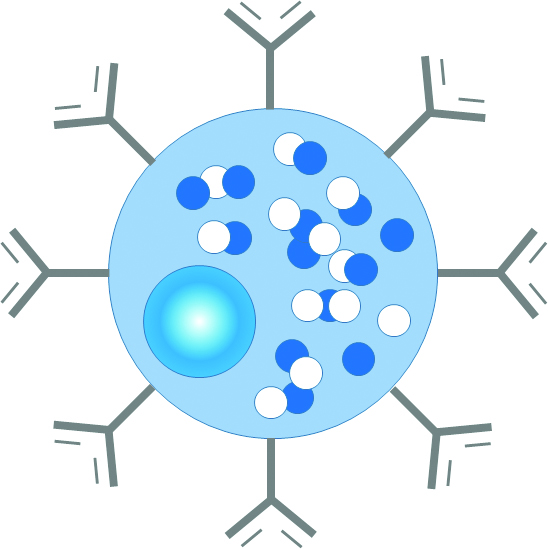 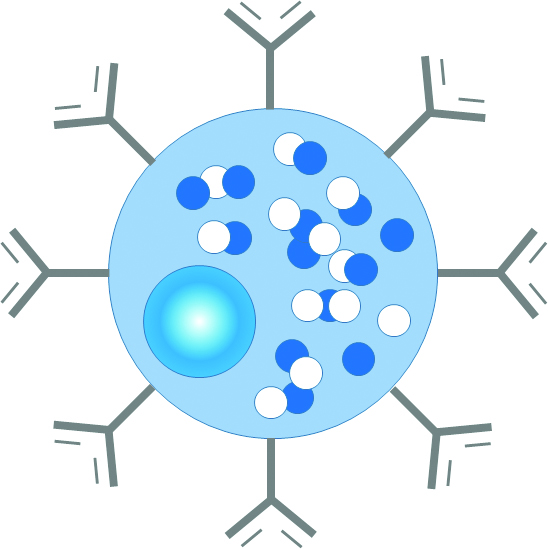 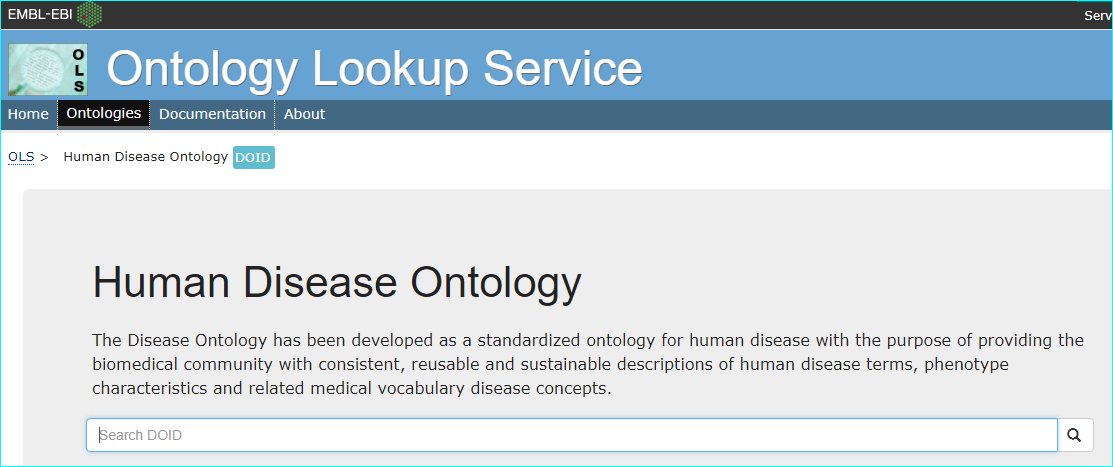 Annotated diseases
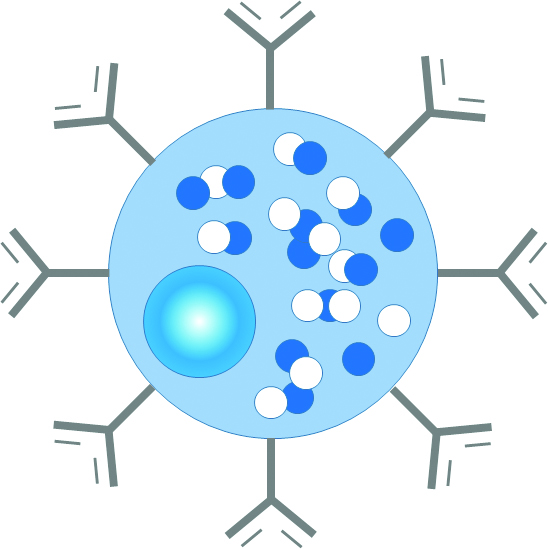 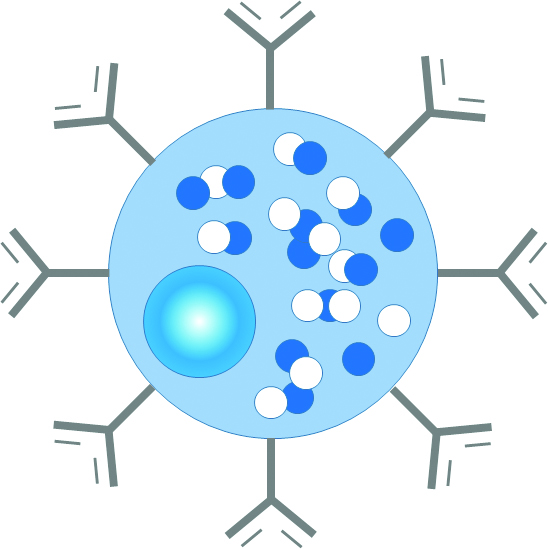 GtoImmuPdb growth (1)
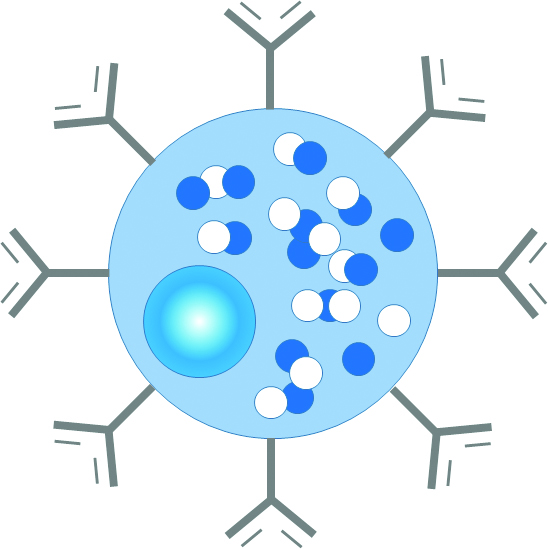 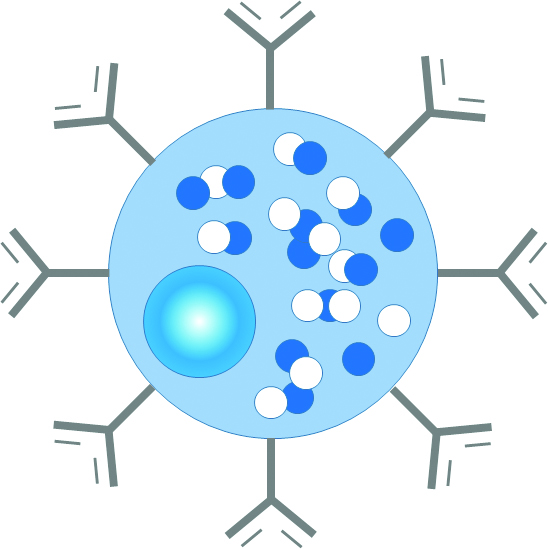 We retrospectively GToImmuPdb-tagged 488 existing GToPdb targets and 594 existing ligands
GtoImmuPdb growth
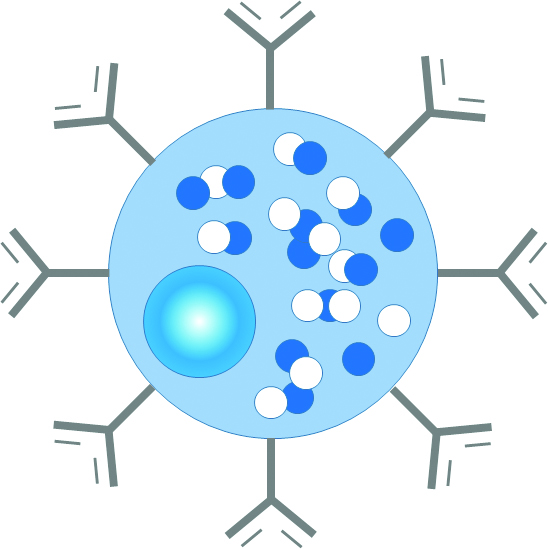 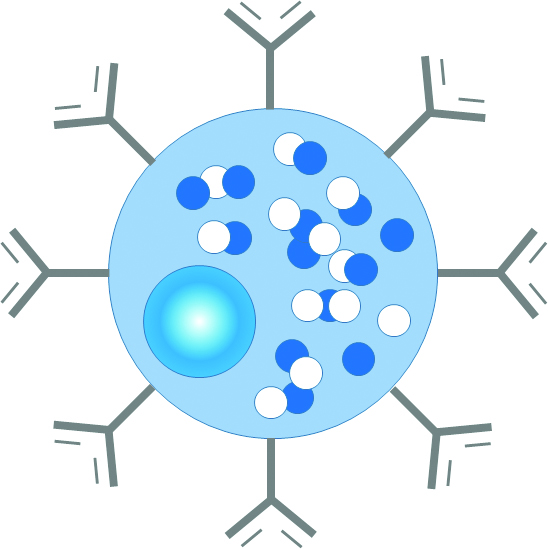 17% of existing (pre-2015) GToP targets were retrospectively tagged for GToImmuPdb.  

Since 2015, the percentage of new targets added and tagged for GToImmuPdb is ~60% (80 out of the 129 added)
 
For ligands, 7.2% of pre-2015 entries were retrospectively GToImmuPdb-tagged, this has increased to 40% of new ligands (475 out of 1205 added).
 
These figures illustrate the shift in focus to ‘immuno’ relevant data.
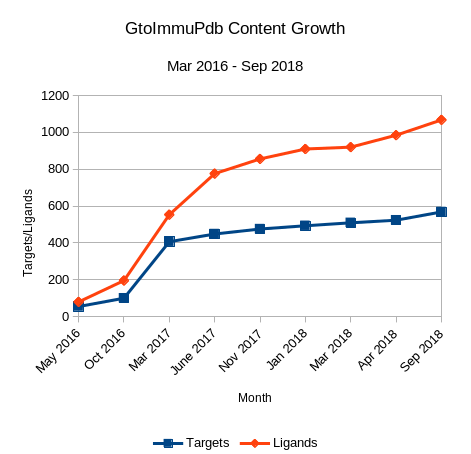 Achievements and plans
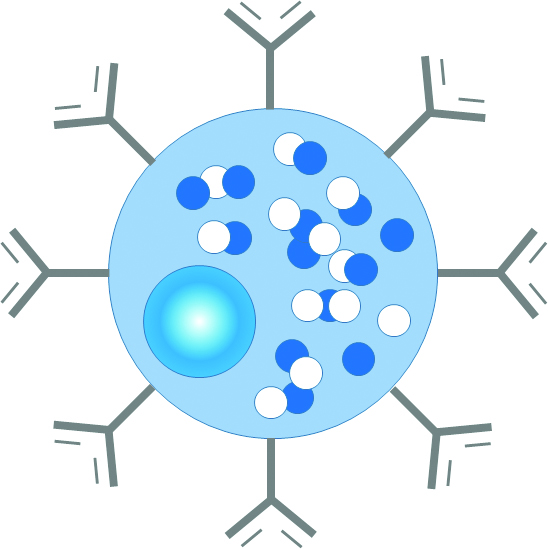 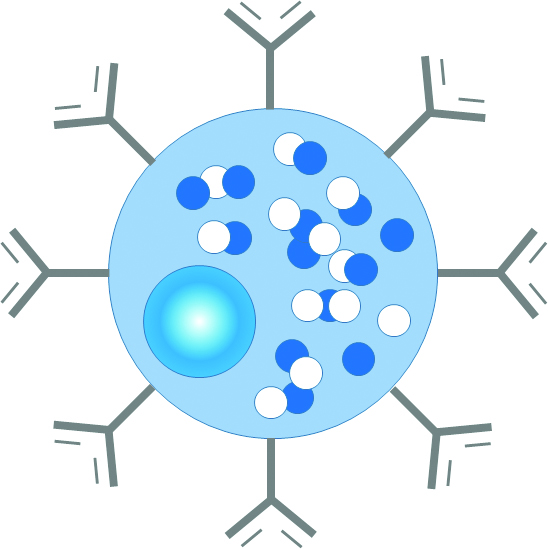 Achievements outlined in external slides, posters, database report and NAR paper (PMID: 29149325) 
Good progress leading up to beta release
Need to broaden feedback 
Need more committee (and other expert) inputs for 
Triaging “Further Reading” for the birds eye picture
More dot-joining on “big themes” (e.g. athero, AD, depression)
Check false-negatives (i.e. do we have a “coverage gap”) 
Engage with key wet labs (e.g. for ligand testing in new systems)
Continue getting the word out  (e.g. papers and press release)
Explore crowd-source options (e.g.  call for papers)
Technical issues and challenges
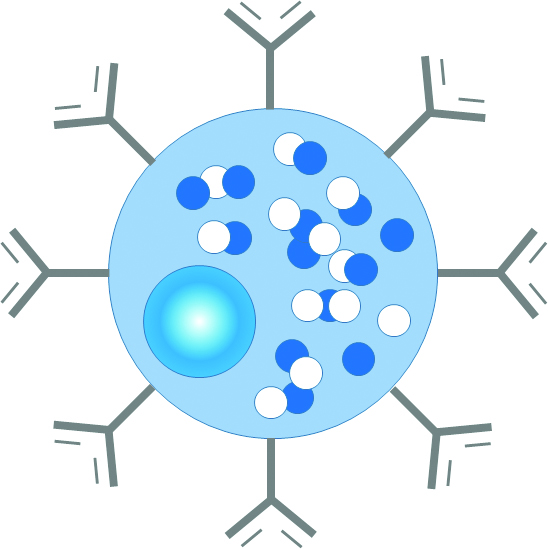 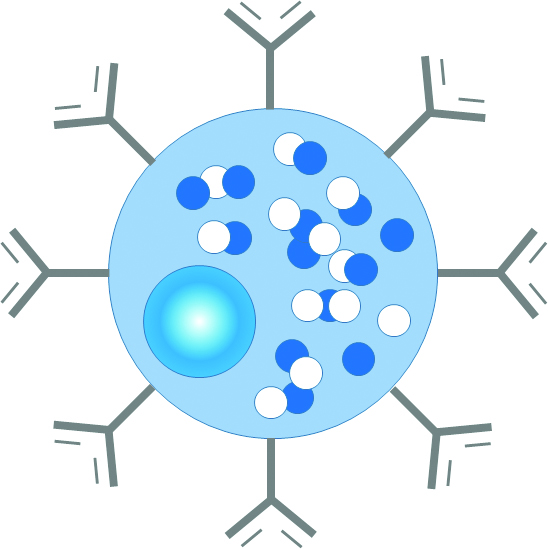 Assessing publication quality in immunopharmacology is even more difficult than for general pharmacology 
Ditto for the “reproducibility crisis” w.r.t. to ligand quantitative activity
As ever, the rate of blinding for pharma development candidates is ~40% (i.e. no name-to-structure)
We do not curate without a defined molecular structure for ligands (even if we have to dig out an antibody sequence from a patent)
Difficult for users to differentiate where the target has different (or  even the same) ligands published in both immunopharmacolgy and  other therapeutic contexts
Diseases that are mechanistically “grey” but potentially large (e.g. fibrosis as immunological causality?) 
Single-cell expression data will eventually split our cell hierachies
Sustainability and resourcing
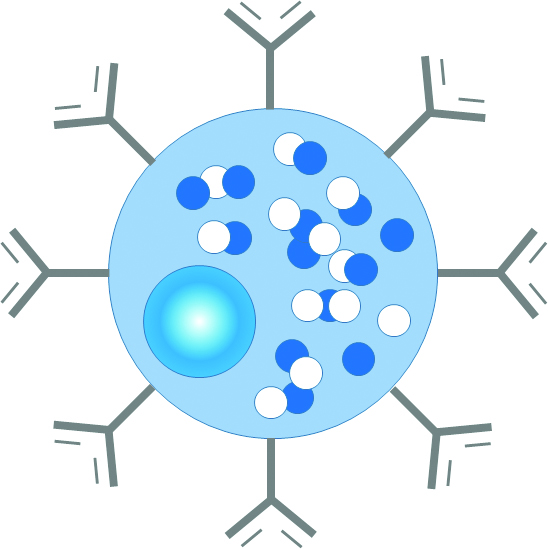 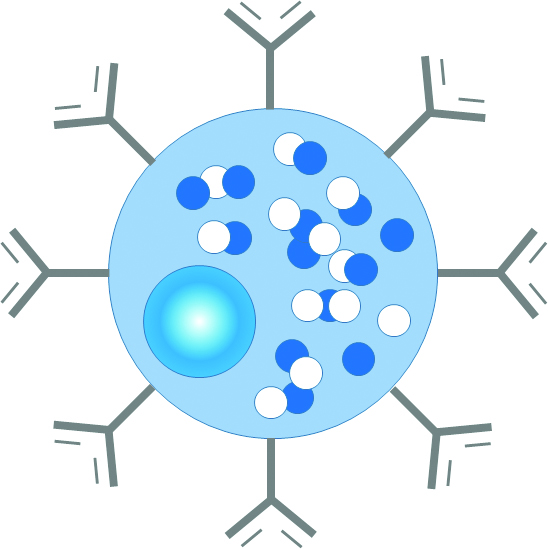 Our 2015 Wellcome Trust Grant for the Guide to Immunopharmacology expires at the end of October 2018

This reduces the project headcount in Edinburgh by three positions

GtoImmuPdb can be sustained and moderately expanded after Oct but at ~50% less capacity than when initiated

Implications and options need to be considered